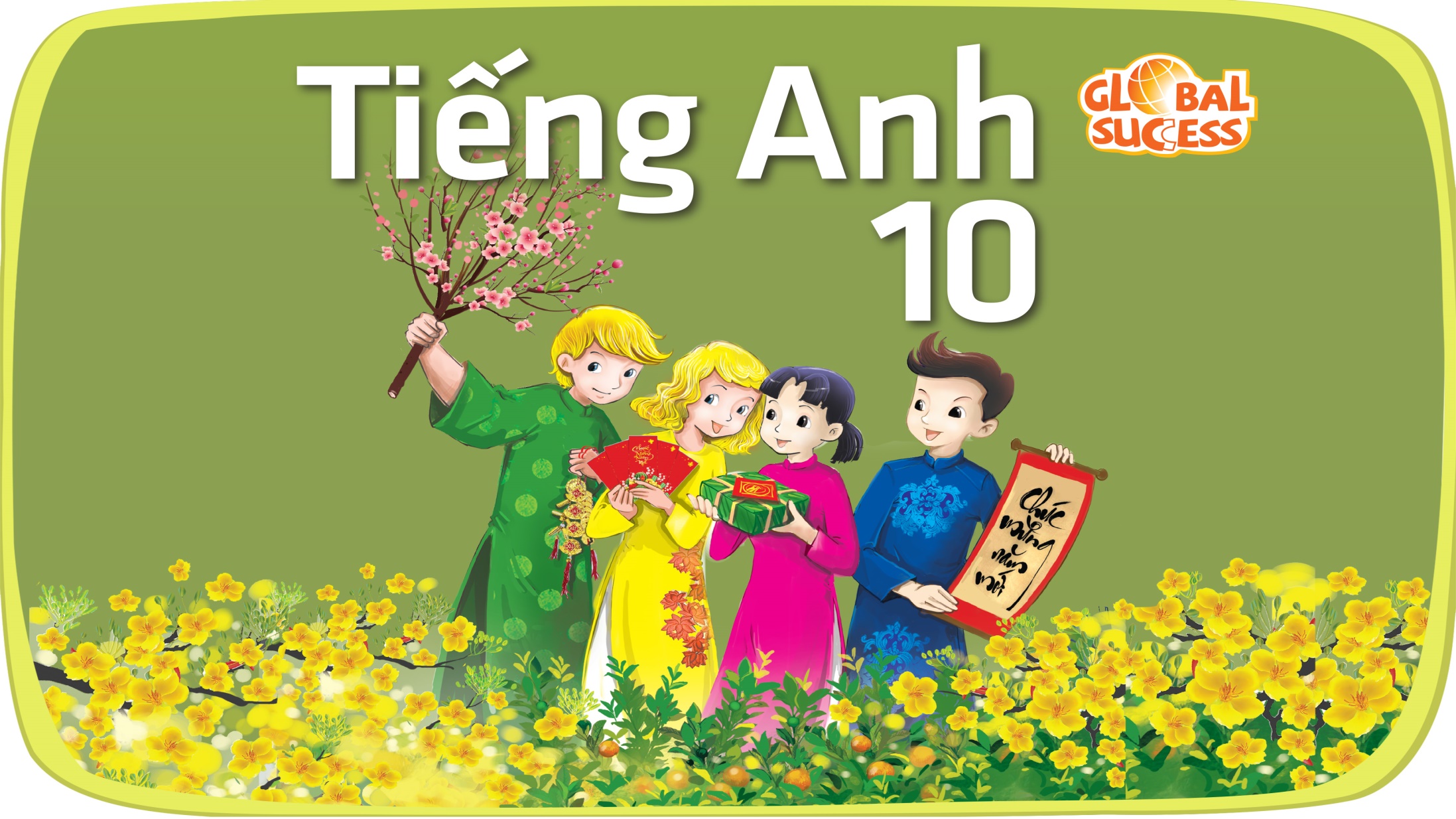 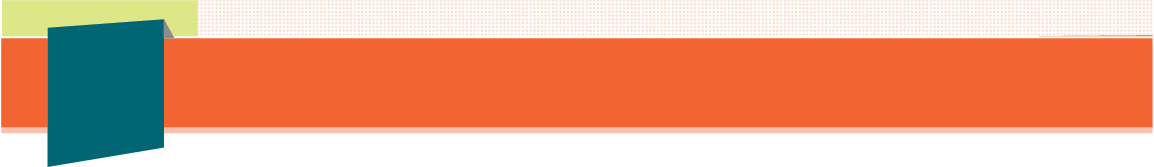 1
Unit
9
FAMILY LIFE
Unit
Protecting The Environment
READING
LESSON 3
Environmental problems
Unit
1
1
FAMILY LIFE
Family Life
Unit
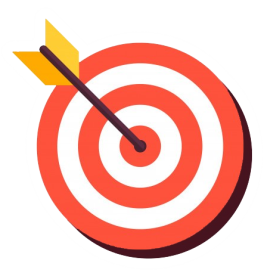 OBJECTIVES
Practise reading for the main idea and specific information in a text about Environmental problems
READING
LESSON 3
WARM-UP
Slap the board game
Task 1: Look at the pictures and answer the question.
PRE-READING
Task 2: Choose the best title for it.
Task 3: Read the text again and decide which paragraph contains the following information.
Task 4: Complete the sentences.
WHILE-READING
Task 5: Discuss the question.
POST-READING
WHILE-READING
Wrap-up
Home work
READING
LESSON 3
WARM-UP
Slap the board game
Slap the board game
Unit
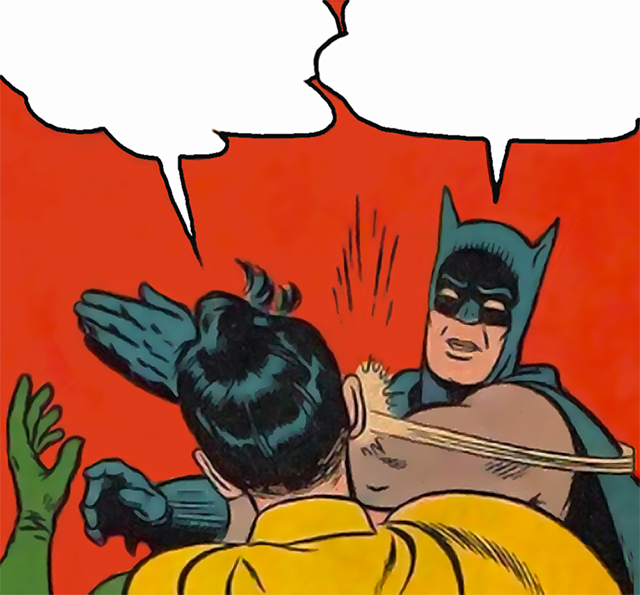 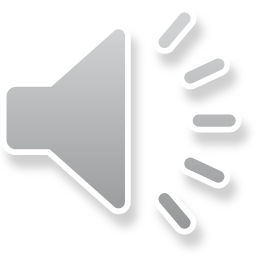 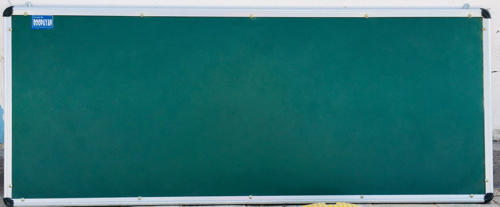 SLAP THE BOARD GAME
- There are 12 pictures of environmental issues on the board. 
- Teacher will say the name of one environmental issue and students will have to slap their hands on the appropriate picture.
SLAP THE BOARD GAME
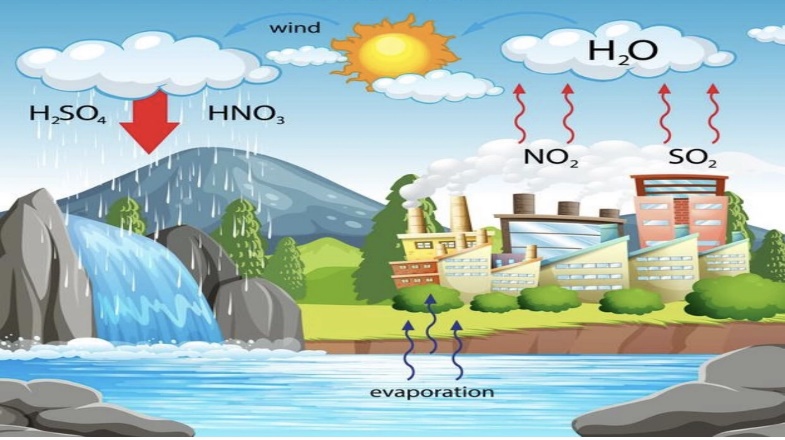 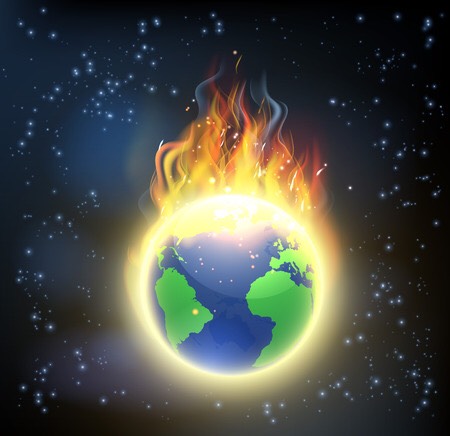 1
2
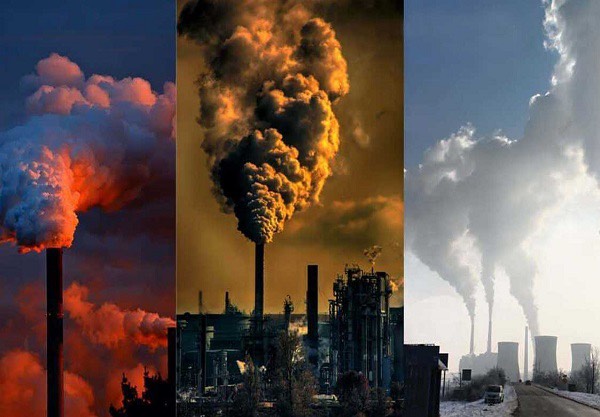 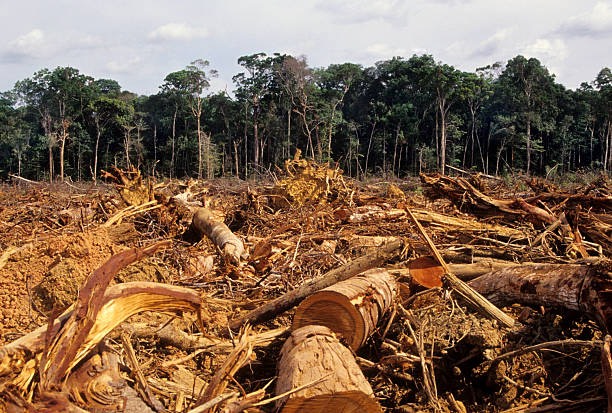 3
4
SLAP THE BOARD GAME
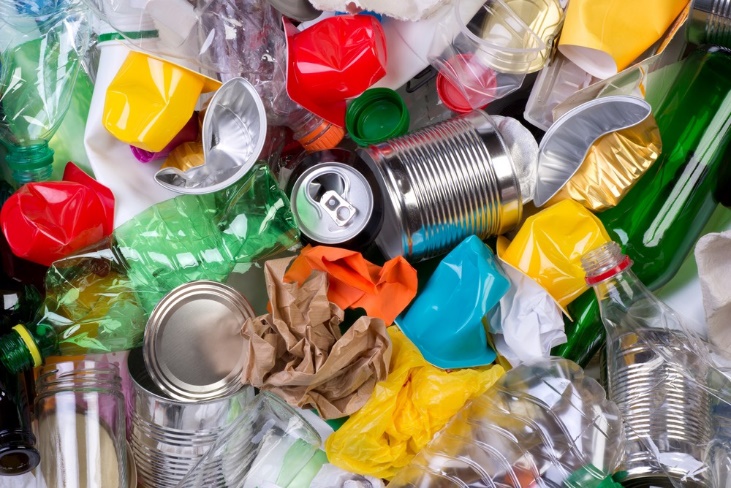 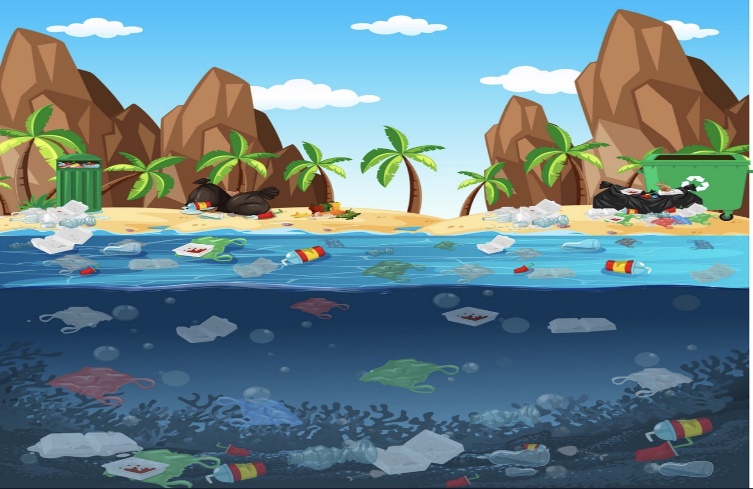 6
5
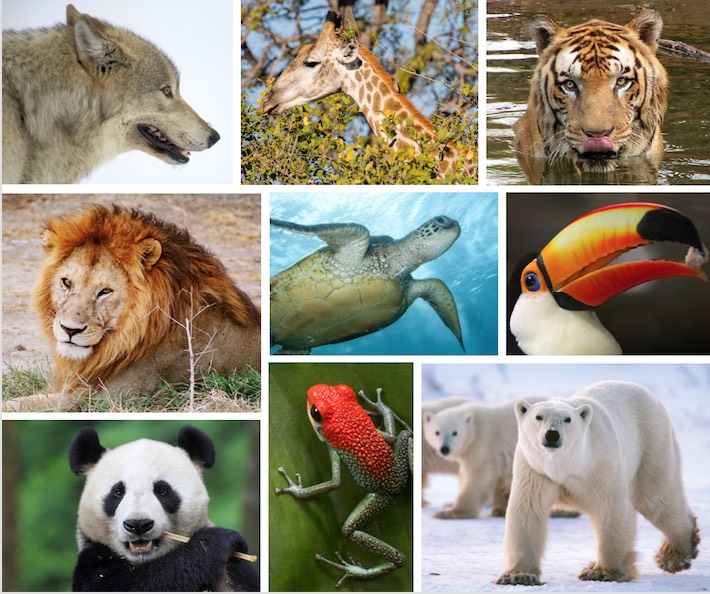 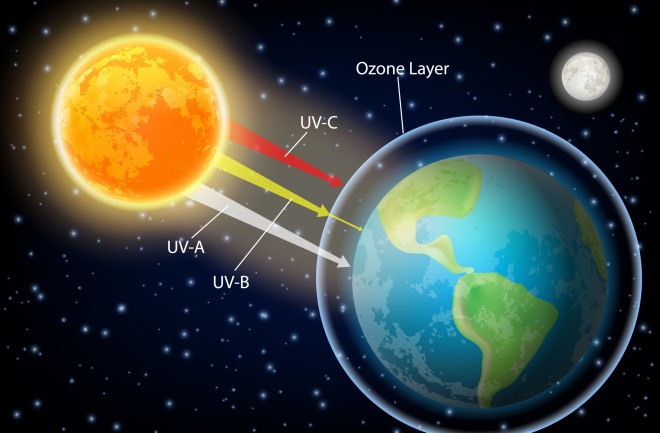 8
7
SLAP THE BOARD GAME
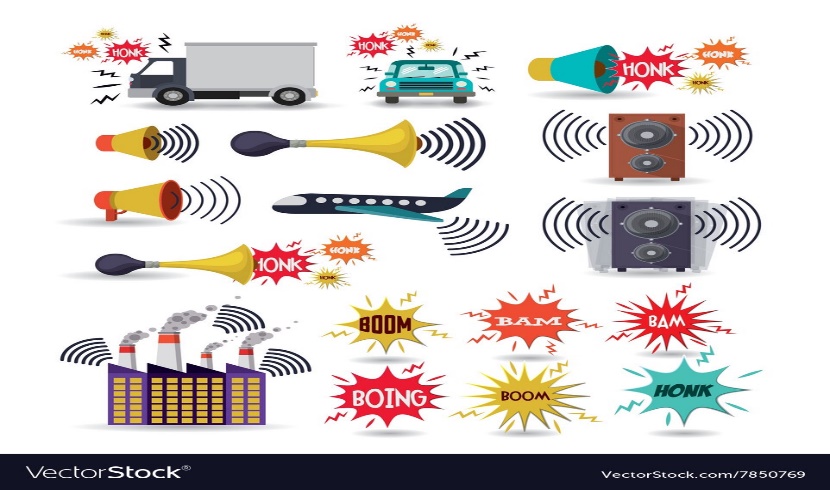 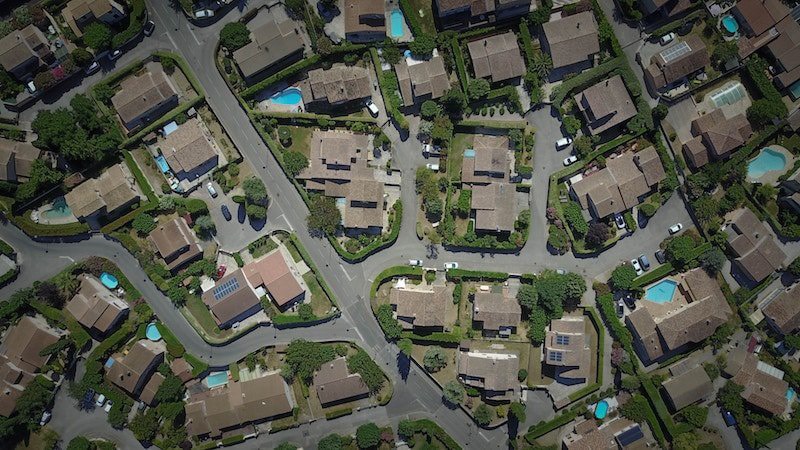 9
10
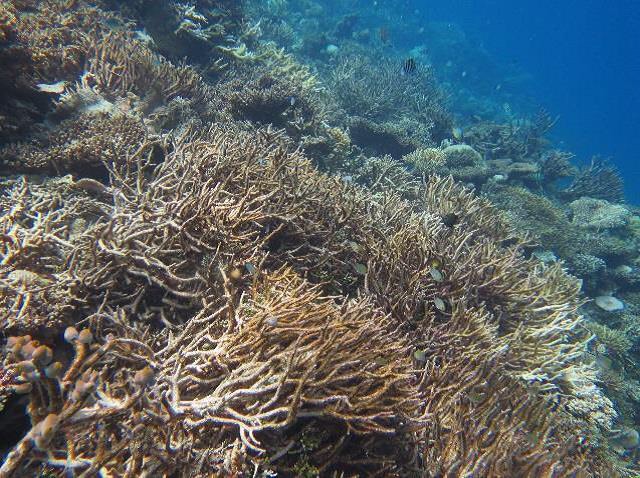 11
12
SLAP THE BOARD GAME
READING
LESSON 3
WARM-UP
Slap the board game
Task 1: Look at the pictures and answer the question.
PRE-READING
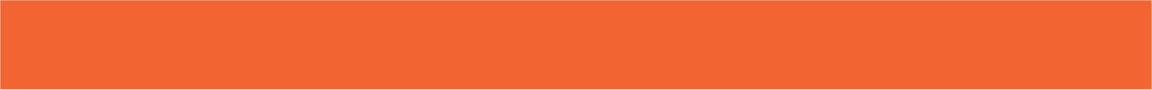 PRE-READING
Look at the pictures and answer the question:
What environmental problems do you see in the pictures?
1
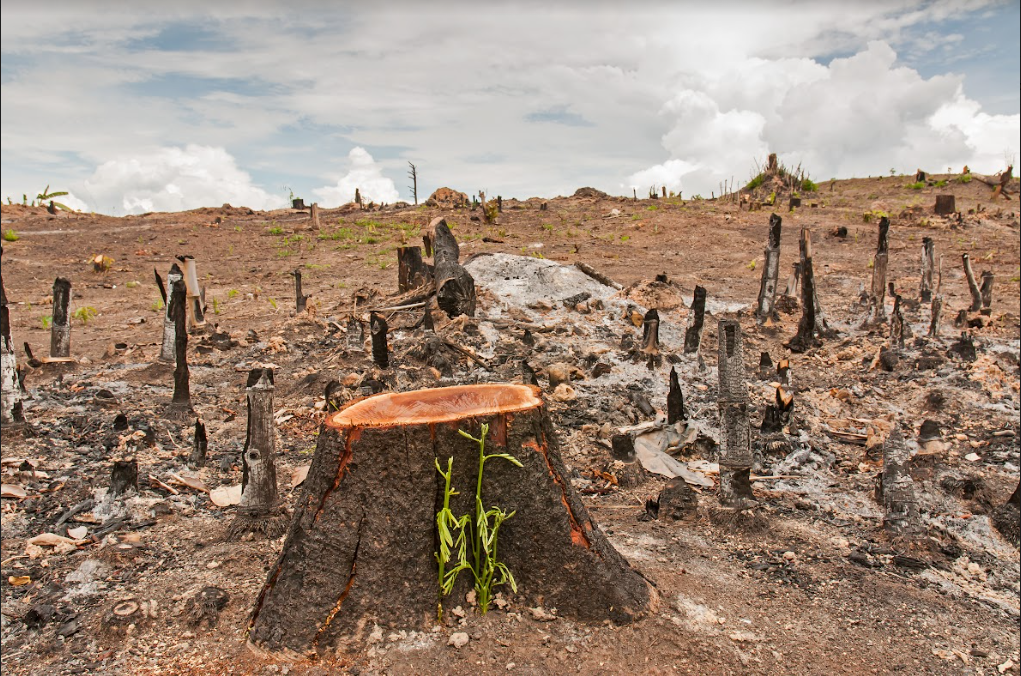 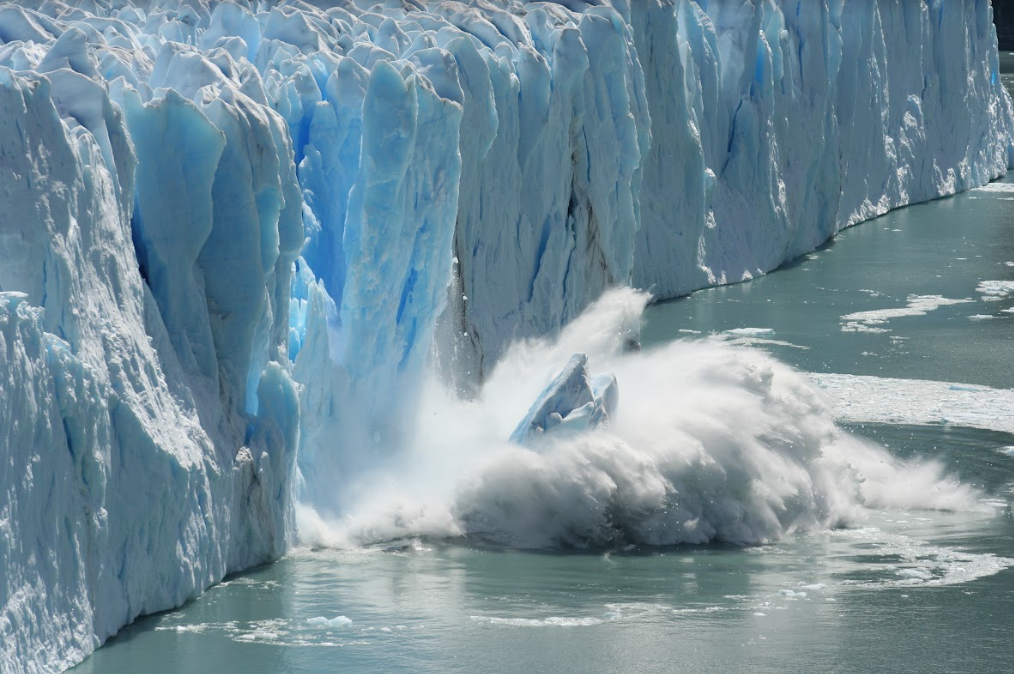 b. Global warming
a. Cutting of forests
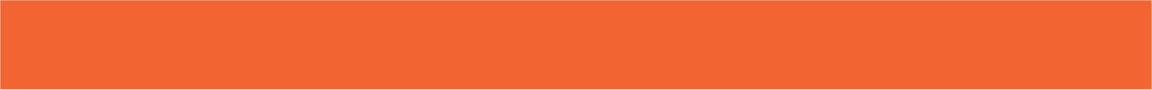 PRE-READING
Look at the pictures and answer the question:
What environmental problems do you see in the pictures?
1
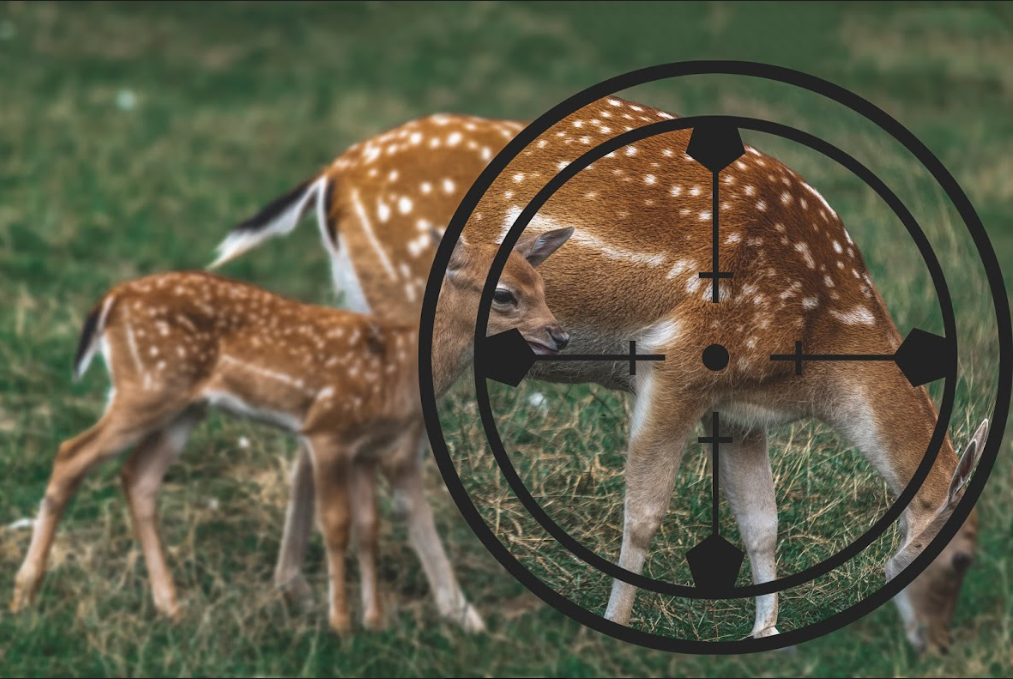 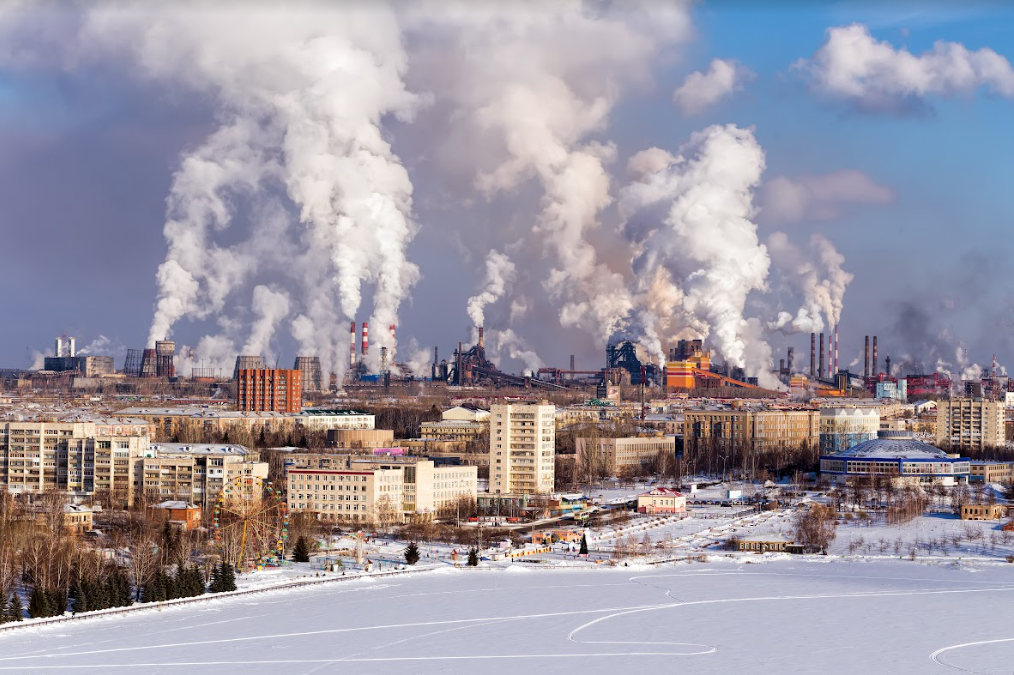 d. Endangered animals
c. Air pollution
READING
LESSON 3
WARM-UP
Slap the board game
Task 1: Look at the pictures and answer the question.
PRE-READING
Task 2: Choose the best title for it.
Task 3: Read the text again and decide which paragraph contains the following information.
Task 4: Complete the sentences.
WHILE-READING
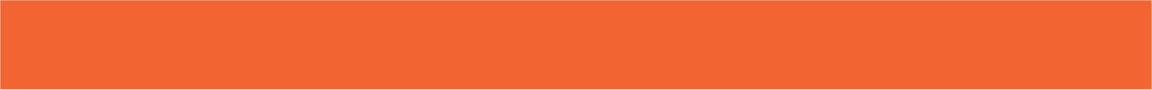 WHILE-READING
2
Read the text and choose the best title for it.
1
a. Environmental problems: What are they?

b. Environmental protection: How important is it?

c. Environmental solutions: How practical are they?
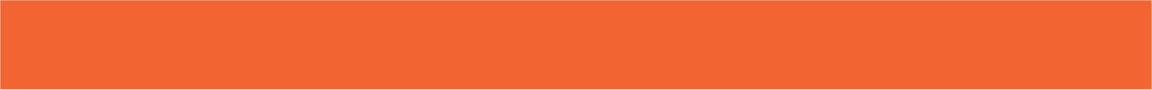 WHILE-READING
3
Read the text again and decide which paragraph contains the following information.
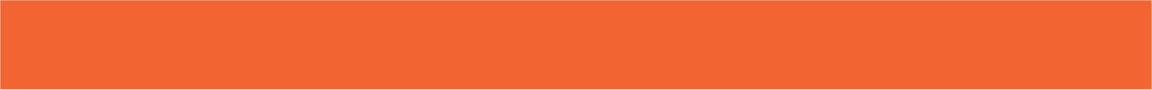 WHILE-READING
PRACTICE
4
Complete the sentences with information from the text. Use no more than TWO words for each answer.
1. Global warming can cause extreme ______________ such as floods or heatwaves.
2. The natural ___________ of many animals can be destroyed in the process of cutting down forests.
3. One of the main causes of air pollution is ___________ produced by machines and factories.
4. When many animals disappear, this damages the natural balance of ___________.
weather events
habitats
waste gases
ecosystem
READING
LESSON 3
WARM-UP
Slap the board game
Task 1: Look at the pictures and answer the question.
PRE-READING
Task 2: Choose the best title for it.
Task 3: Read the text again and decide which paragraph contains the following information.
Task 4: Complete the sentences.
WHILE-READING
Task 5: Discuss the question.
POST-READING
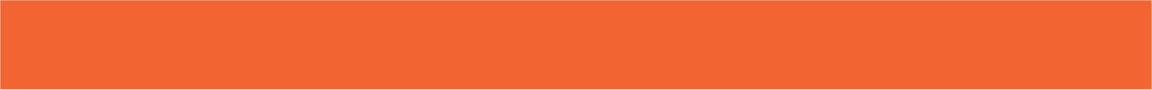 POST-READING
PRACTICE
5
Discuss the question.
Which of the problems mentioned in the text do you think is the most serious in Vietnam?
1. Global warming
2. Cutting of forests
3. Air pollution
4. Endangered animals
Each group prepares a 3-minute talk on the very question.
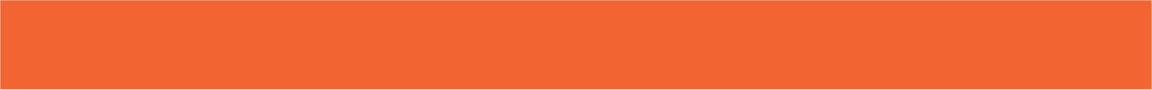 POST-READING
PRACTICE
Two group leaders take turns giving their talks to the whole class
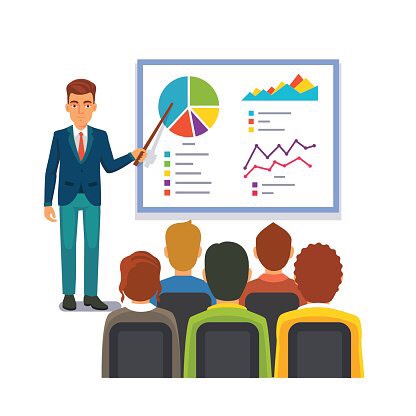 READING
LESSON 3
WARM-UP
Slap the board game
Task 1: Look at the pictures and answer the question.
PRE-READING
Task 2: Choose the best title for it.
Task 3: Read the text again and decide which paragraph contains the following information.
Task 4: Complete the sentences.
WHILE-READING
Task 5: Discuss the question.
POST-READING
WHILE-READING
Wrap-up
Home work
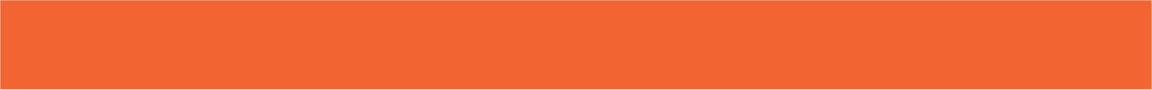 CONSOLIDATION
1
Wrap-up
Develop such reading skills as reading for the main idea and specific information in a text about Environmental problems
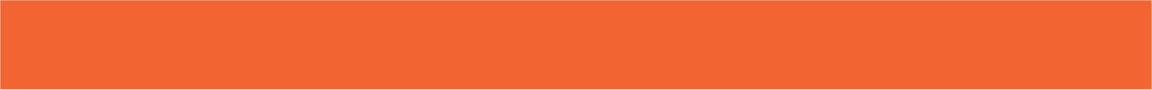 CONSOLIDATION
2
Homework
Do exercises in the workbook
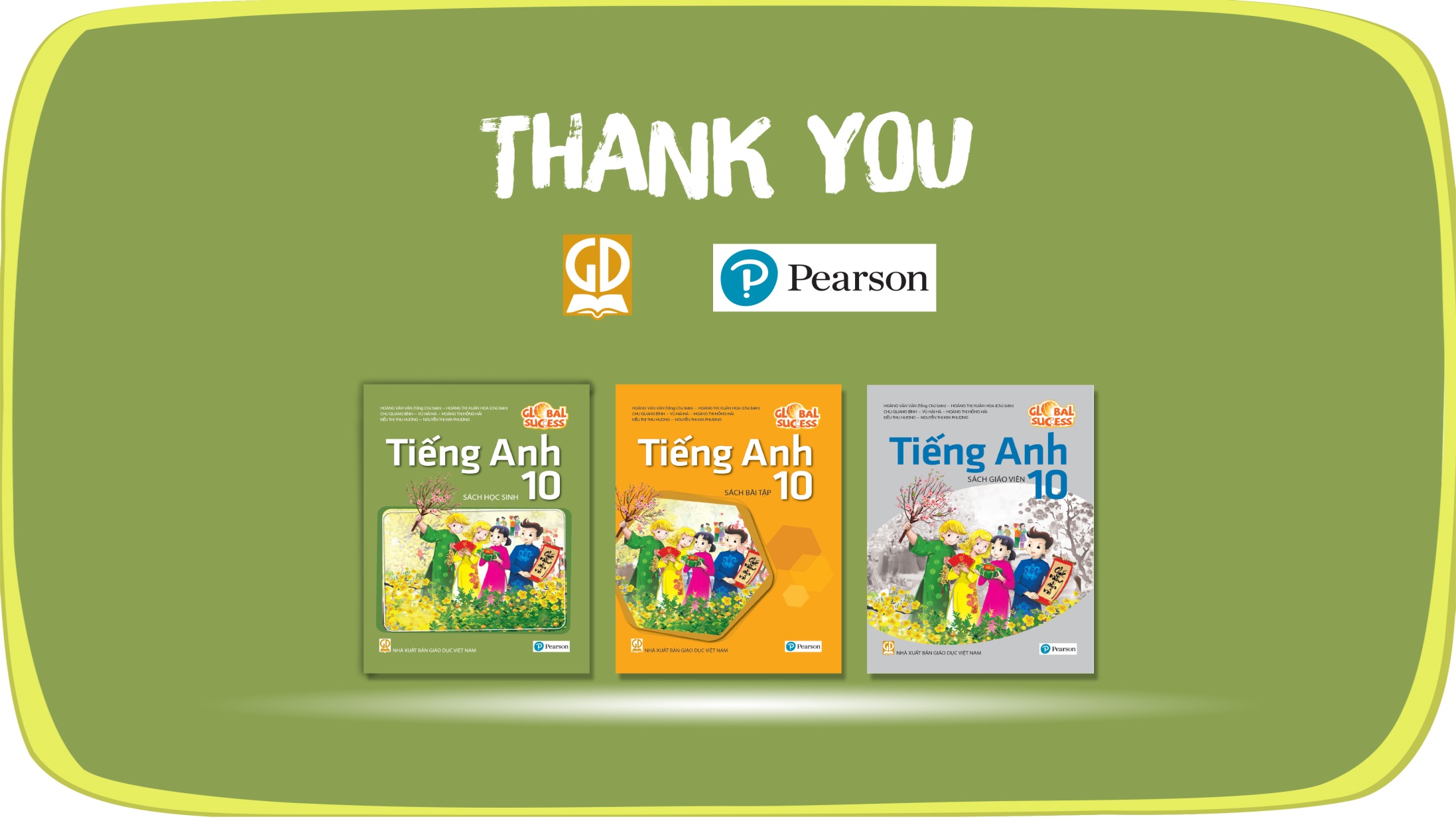 Website: sachmem.vn
Fanpage: facebook.com/sachmem.vn/